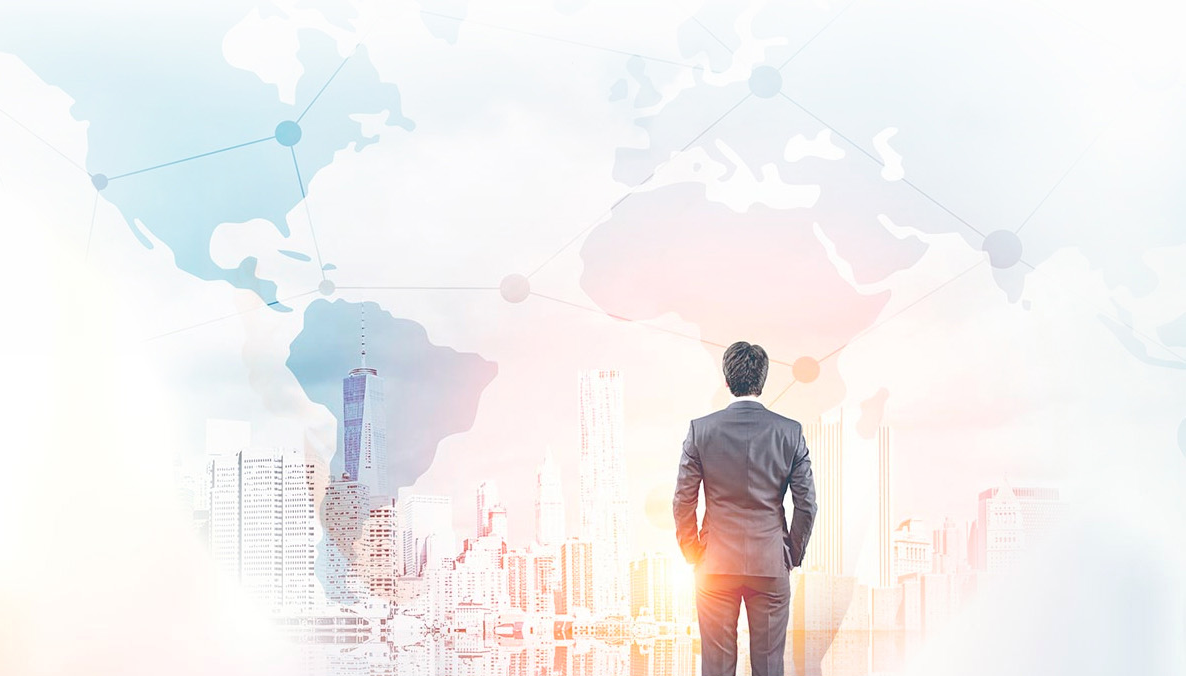 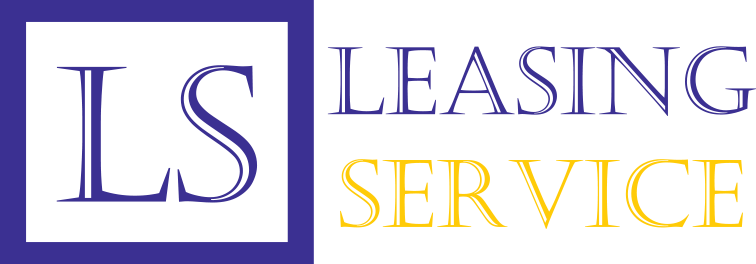 Аутстафінг в Україні
Чому це вигідно вам сьогодні?
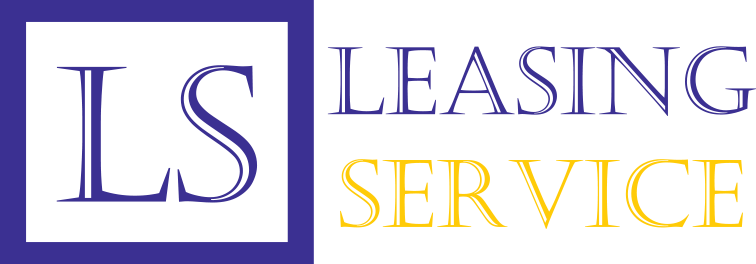 Закон Парето
Принцип 80/20:

  



Питання: як оптимізувати чисельність персоналу, скоротивши власні витрати без ризику для прибутків?
лише 20% продукції, клієнтів, працівників > генерують 80% прибутку

до 80% адміністративних витрат > припадає на персонал.
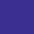 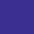 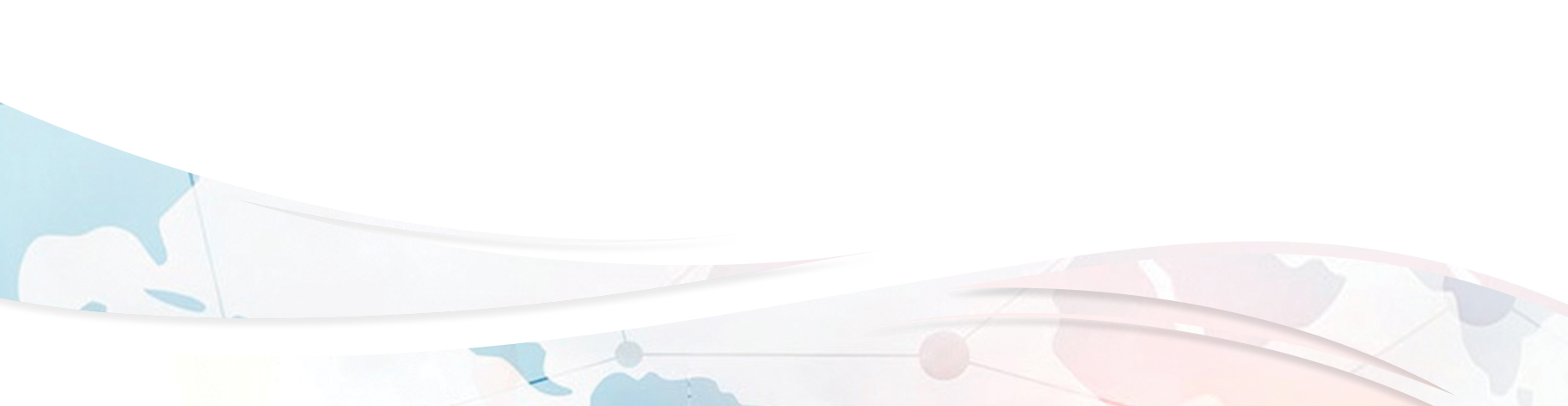 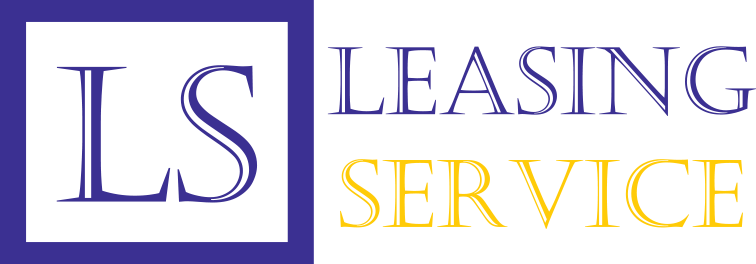 Що таке аутстафінг?
OutStaffing – послуга виведення персоналу зі штату замовника в штат агенції.

    
    Коли ви НЕ керуєте персоналом ані фактично, ані юридично – це аутсорсинг.
   
    Коли персонал формально належить агенції, а фактично керуєте ним ви – це аутстафінг.
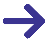 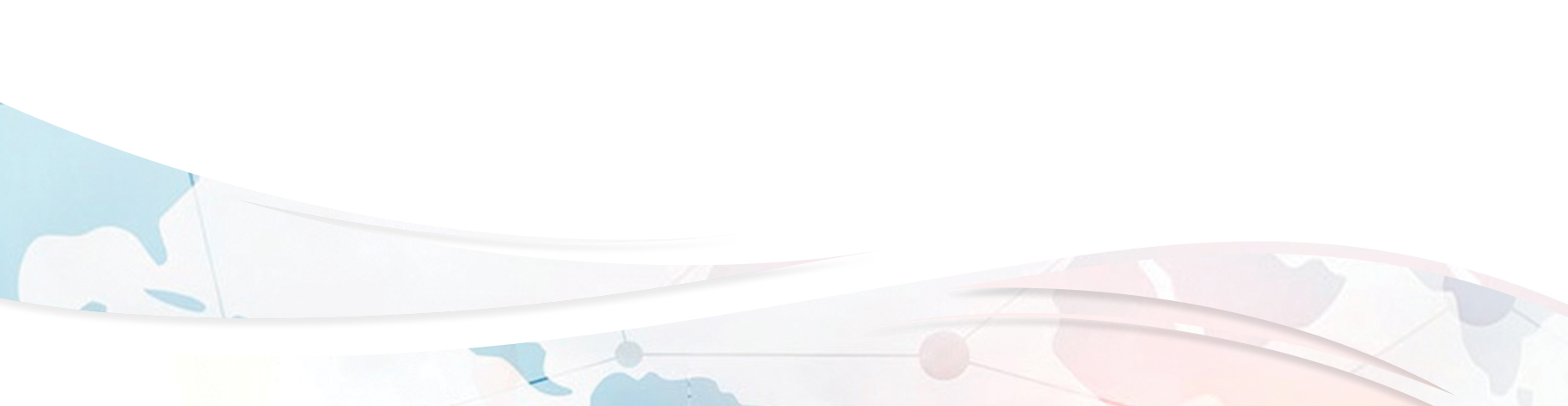 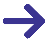 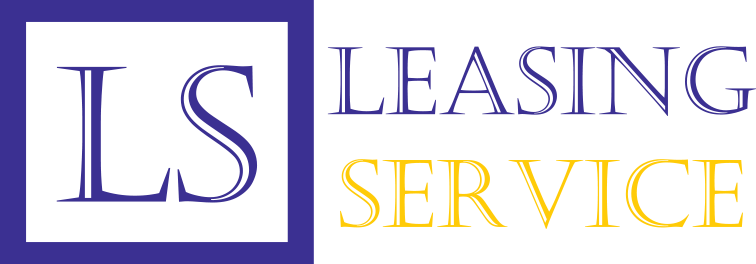 Як це працює?
Ви виводите частину своїх працівників за штат.

 Юридично їх наймає агенція, яка нараховує працівникам зарплату, розраховує податки й лікарняні, тобто бере на себе всі бюрократичні процедури та відповідальність.

 Фактично працівники продовжують працювати на вас.

 Ви  позбавляєте себе клопоту, отримуючи численні переваги…
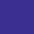 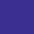 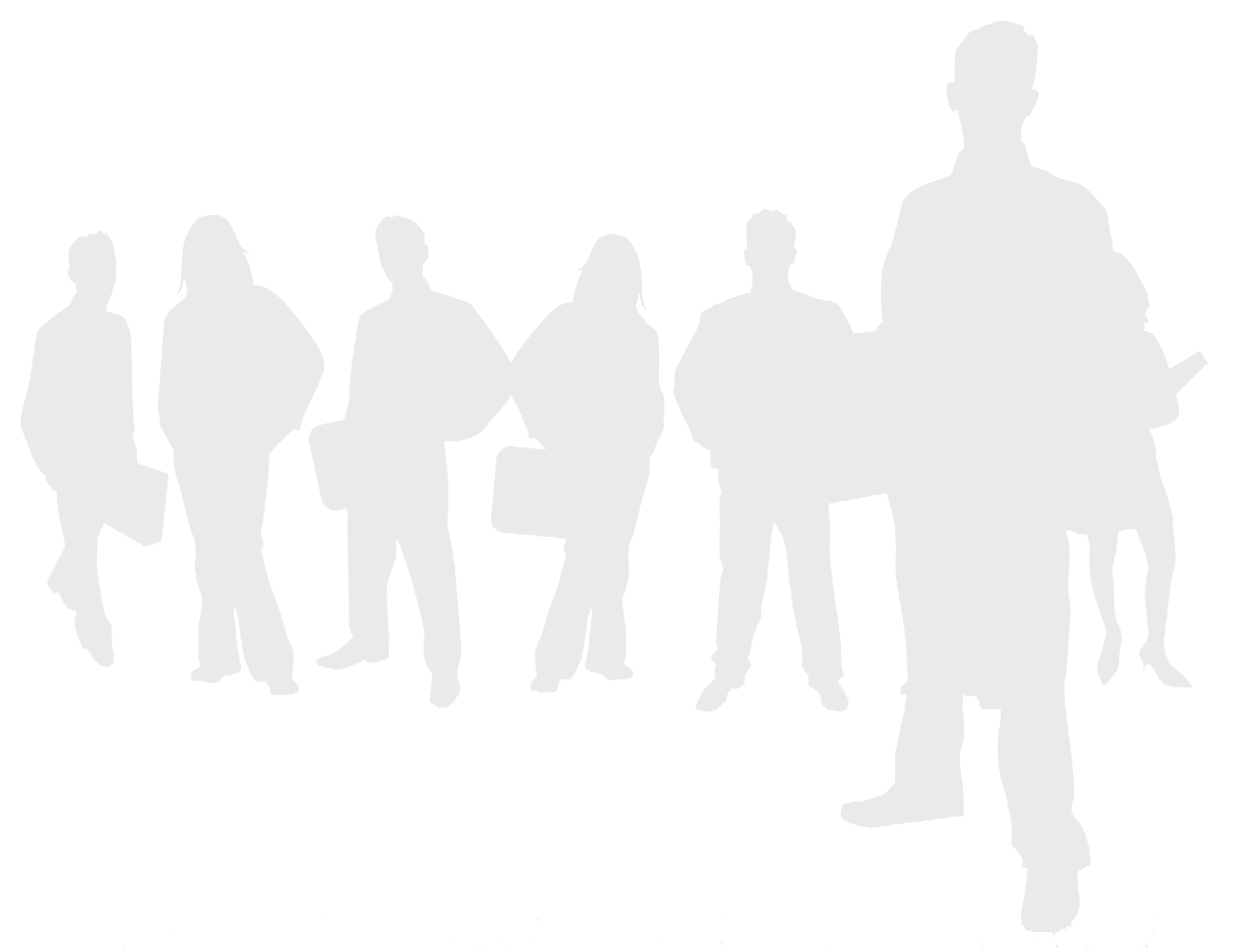 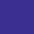 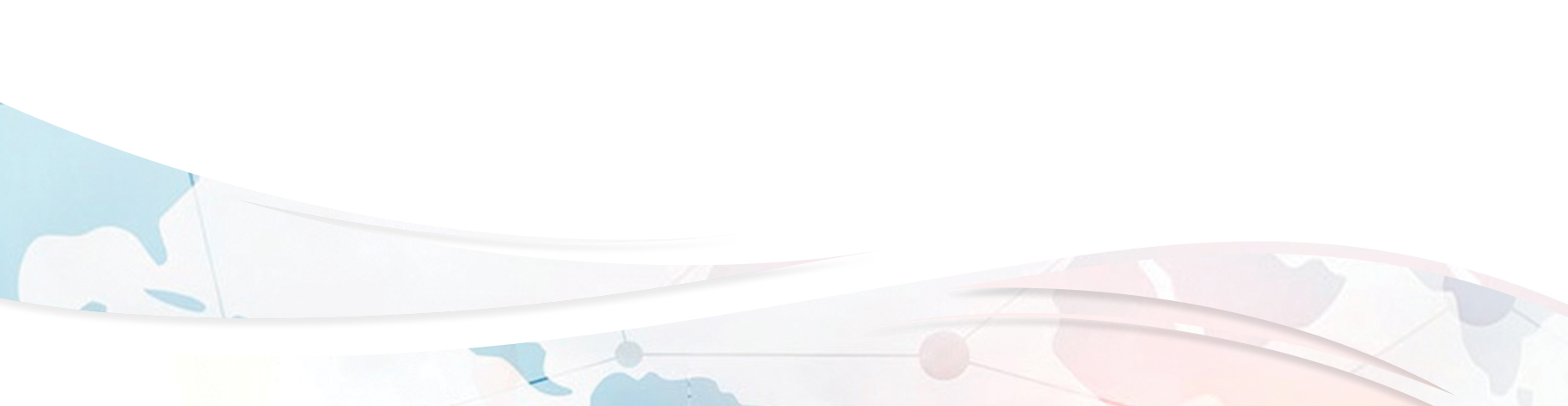 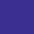 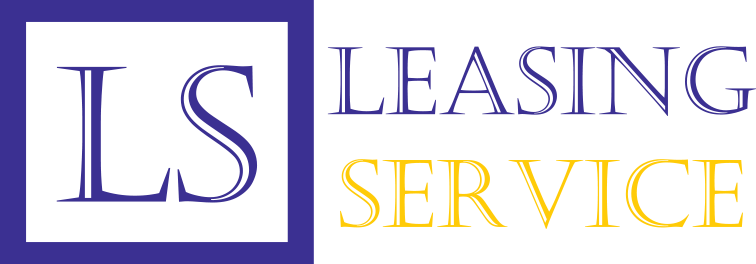 Які переваги?
Швидкий найм персоналу і скорочення штату.

Можна не зважати на обмеження законодавця (випробувальні терміни, квоти тощо) та вимоги головного офісу.

Зникають ризики отримання штрафів та судових спорів (порушення трудового законодавства).

Радикально знижується навантаження на ваш відділ кадрів та бухгалтерію!

Зменшуються витрати.
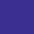 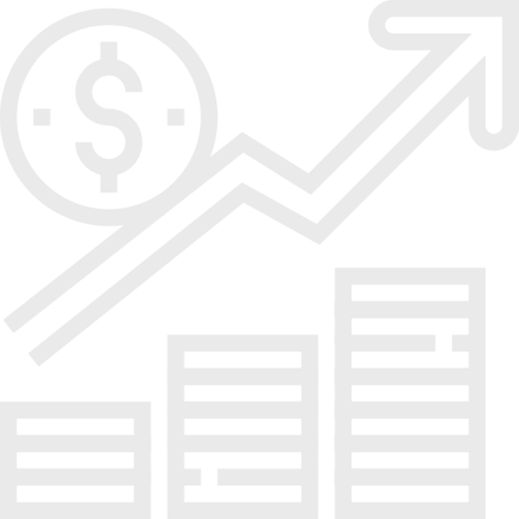 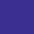 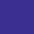 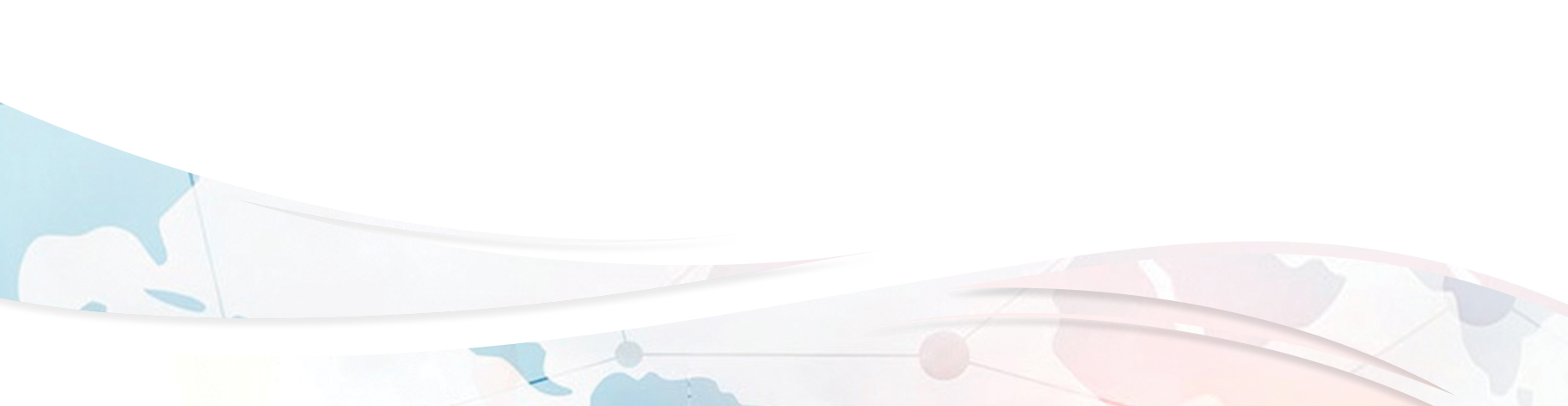 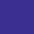 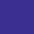 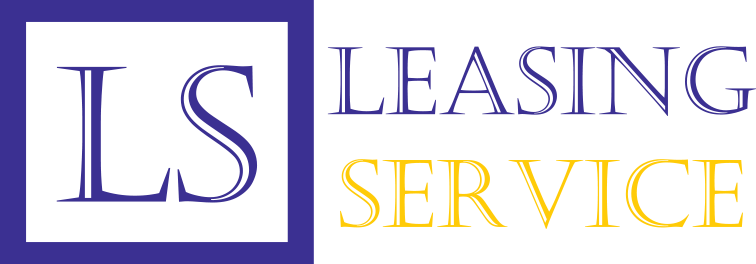 Аутстафінг у світі
Аутстафінг успішно розвивається на Заході з 1960-х років.

Сьогодні лише в США діє понад 1000 агенцій-лізерів, на які працює більш ніж 3 000 000 працівників.

У Європі послугами аутстафінгу користується понад 80% підприємств.

Щорічне зростання ринку – 30%.

Чому? Тому що це зручно та вигідно!
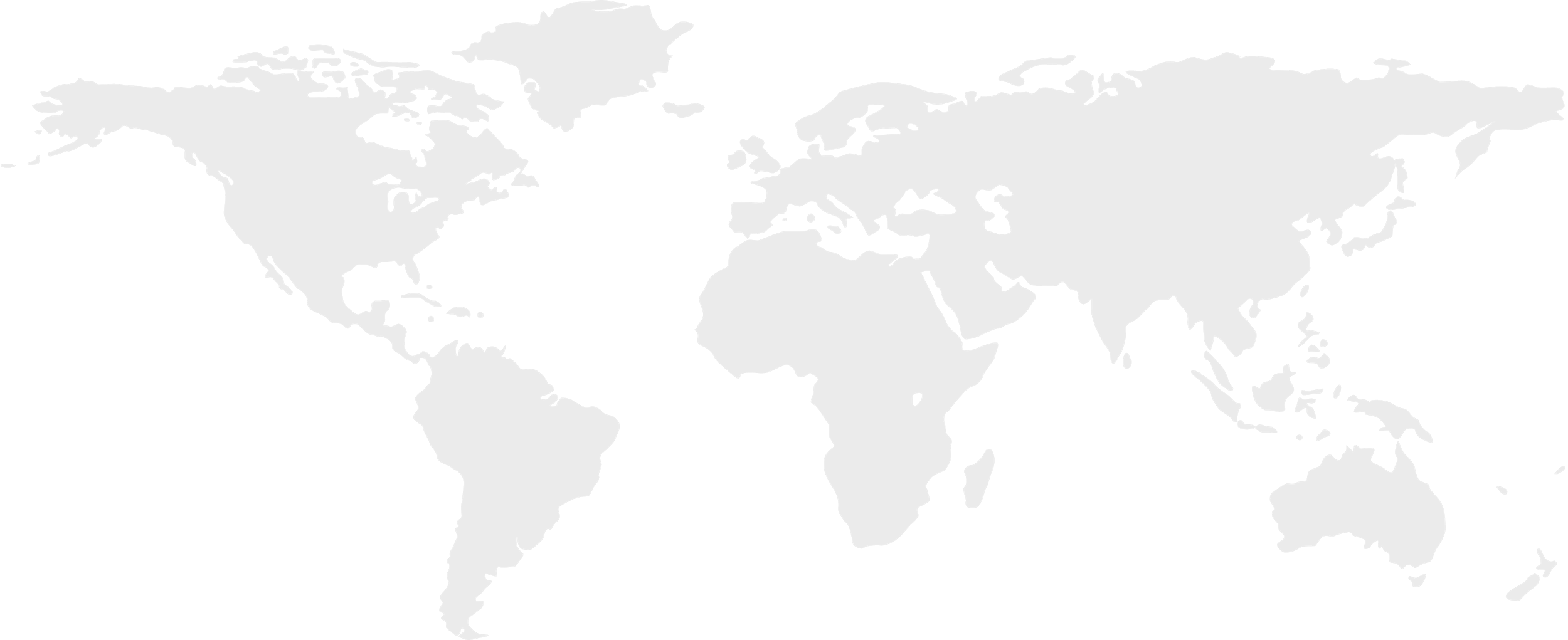 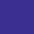 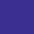 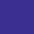 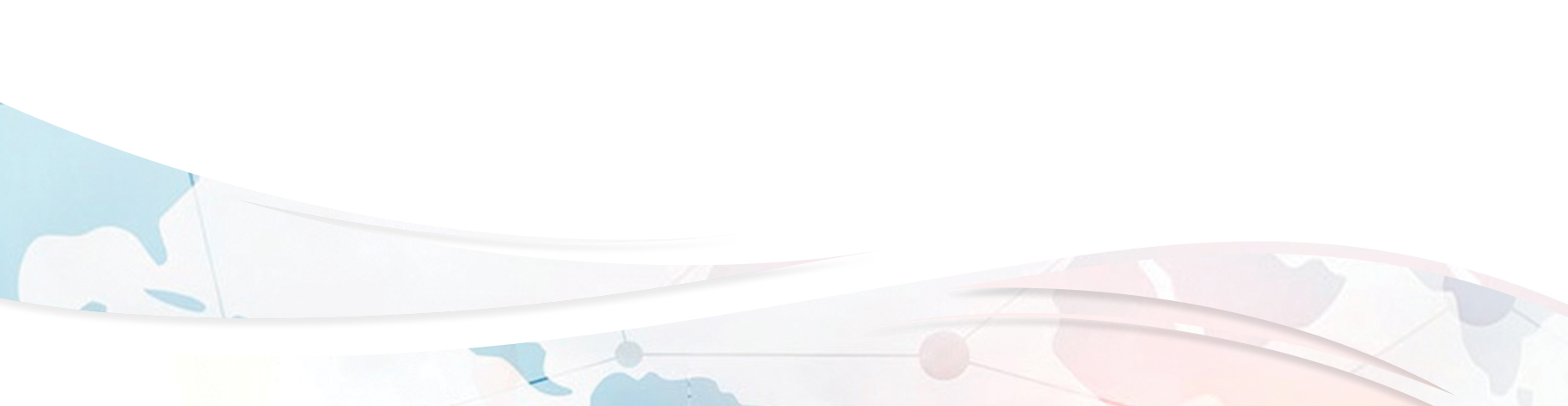 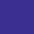 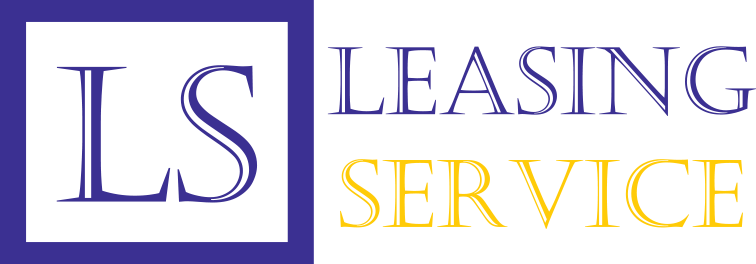 Аутстафінг в Україні
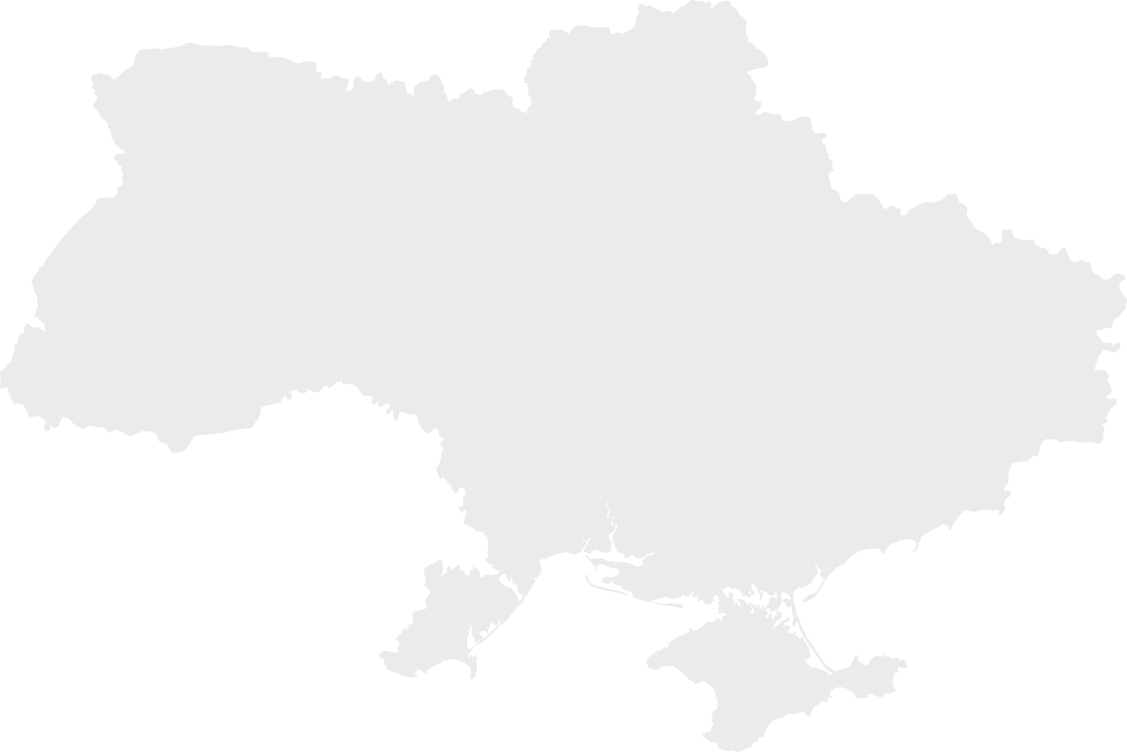 ТОВ "Лізинг Сервіс" працює на ринку консультаційних послуг з 
2004 року, пропонуючи клієнтам:

100%-ву гарантію відповідності послуг законодавству (жодних сірих схем із конвертами!);

багаторічну експертизу та індивідуальний підхід;

супровід найкращих юристів і правильні умови трудових договорів відповідно до ст. 39 ЗУ "Про зайнятість населення";

успішні рішення для великих корпорацій і малих підприємств;
    
найвищу якість послуг за вигідною ціною.
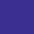 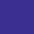 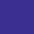 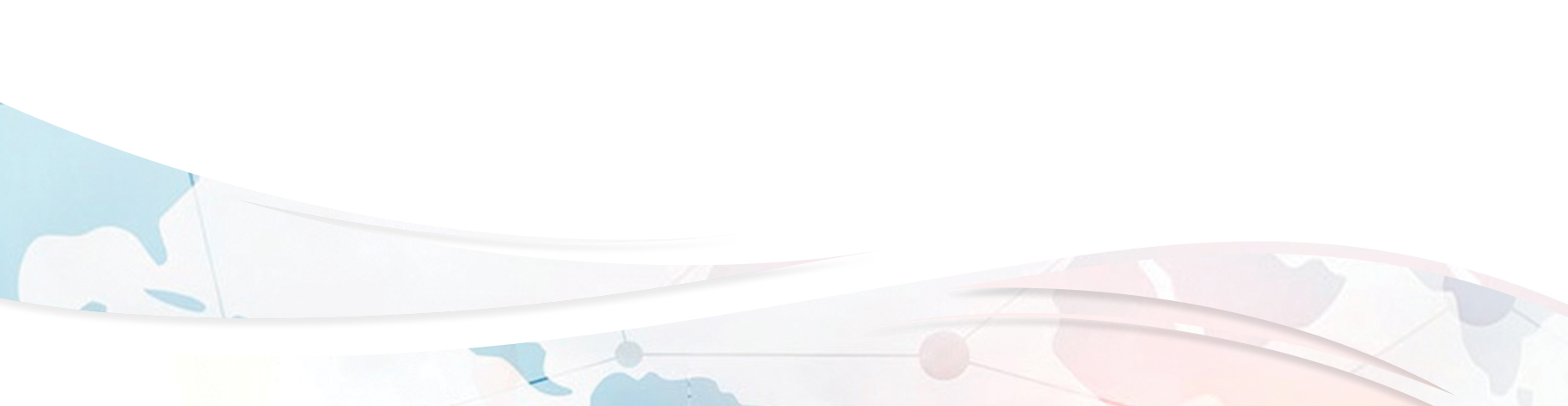 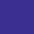 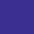 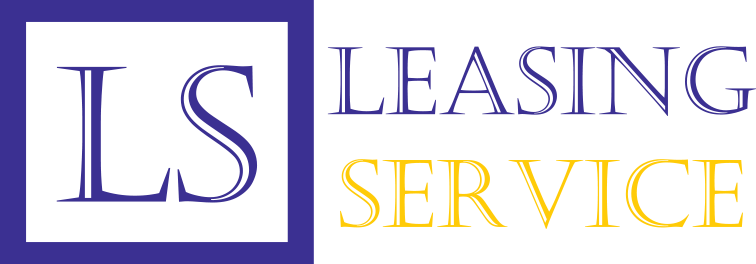 Нам довіряють
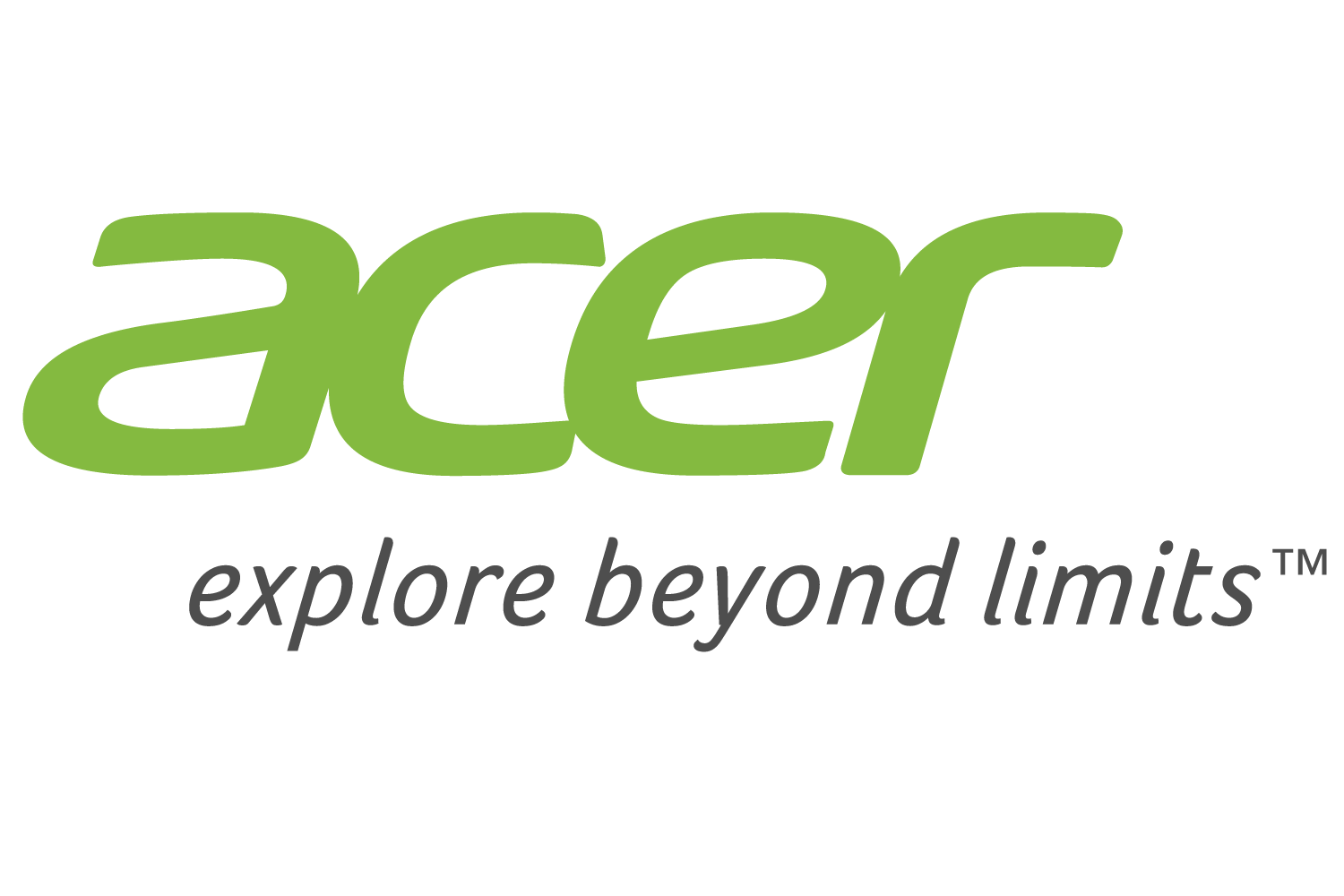 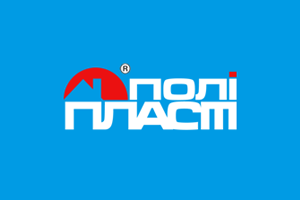 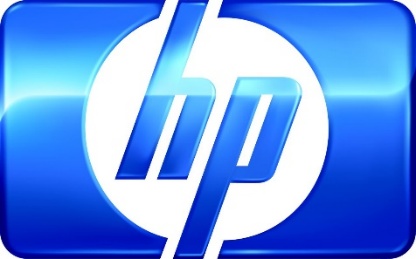 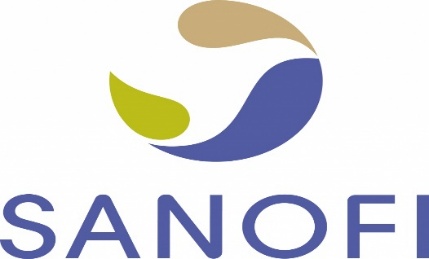 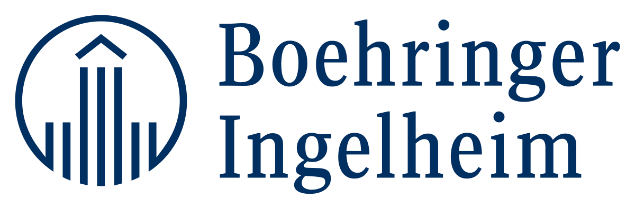 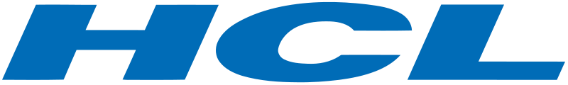 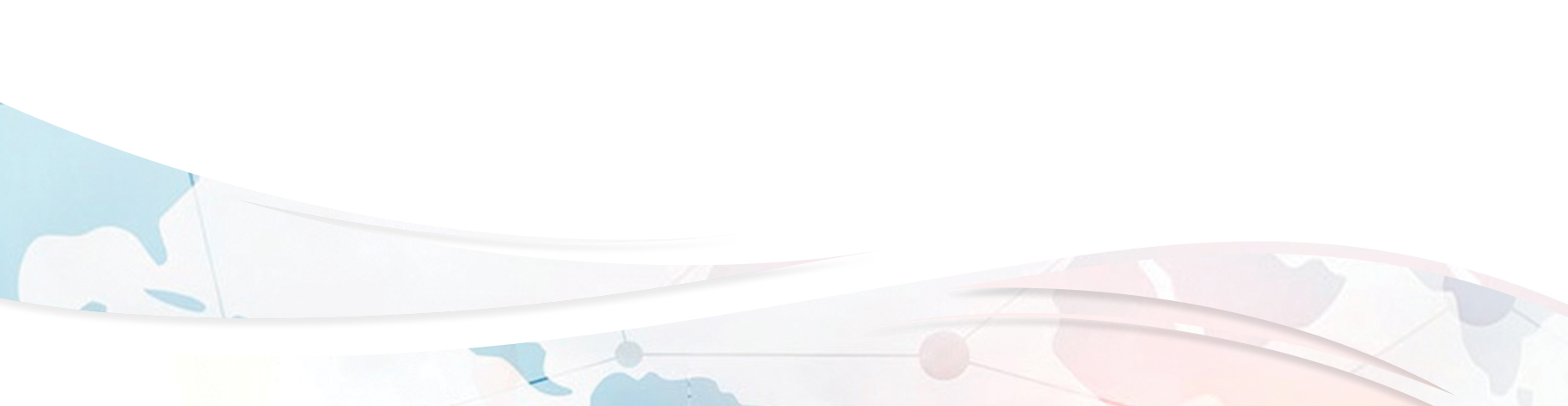 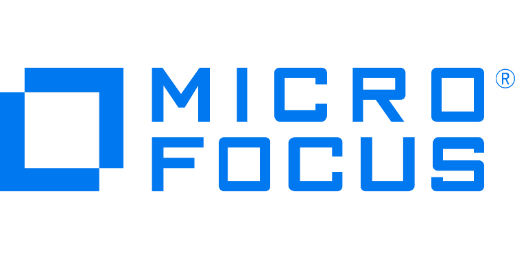 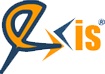 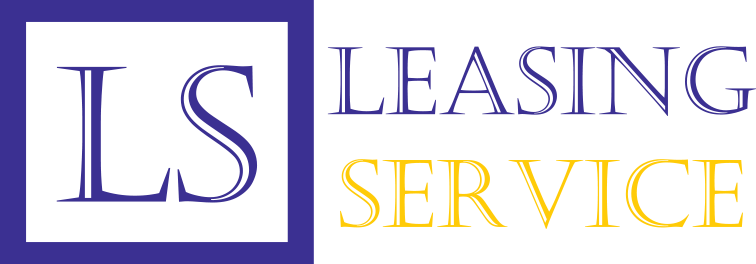 Які обмеження?
Аутстафінг не рекомендовано для топ-менеджерів (ризик зниження лояльності).

Найпопулярніший у світі аутстафінг для адмінперсоналу (40%), фінансистів (20%), ІТ-спеціалістів (15%).

Можливі обмеження в умовах матеріальної відповідальності для касирів, продавців.

Не завжди доступний для ліцензованих і травмонебезпечних галузей діяльності.
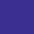 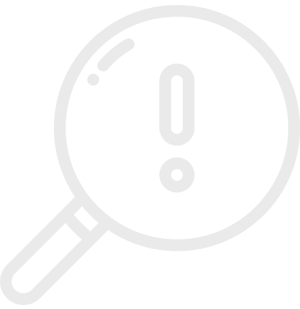 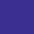 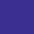 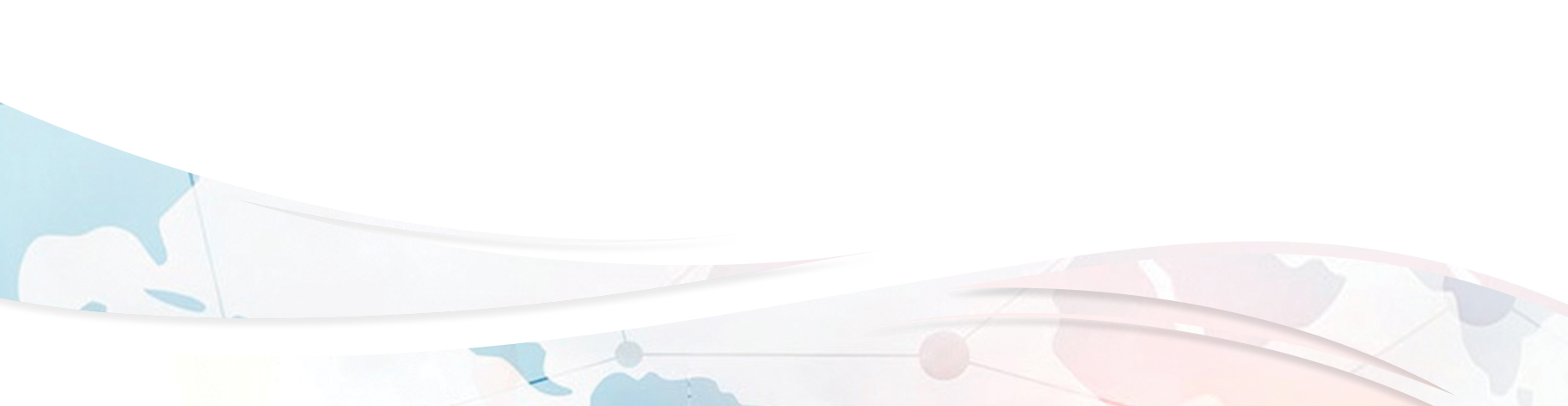 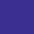 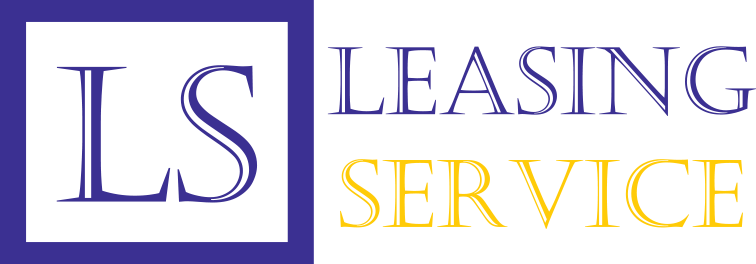 Важливі нюанси
Оплату послуг аутстафінгу ви можете відносити на витрати, зменшуючи таким чином суму податку на прибуток.

Ви можете отримати податковий кредит на ПДВ на всю суму платежів лізеру.

ТОВ "Лізинг Сервіс" має свій власний відділ закупівель – для забезпечення працівників усім необхідним (страхування, бензин, спецодяг тощо) за найнижчими цінами.

Можливі дотичні послуги – лізинг наявного персоналу (з його подальшим "викупом") і підбір тимчасового персоналу.
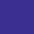 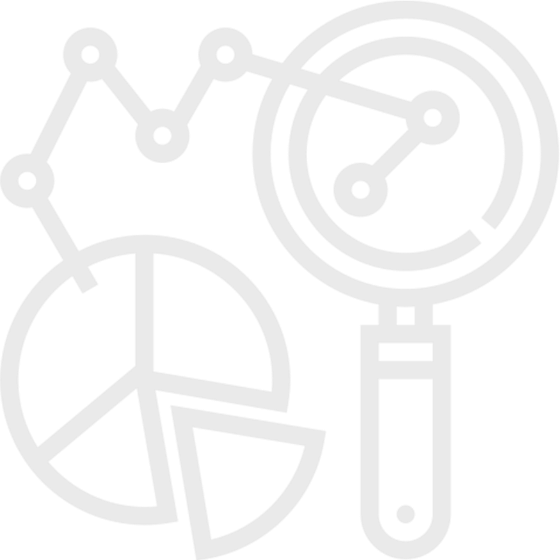 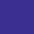 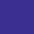 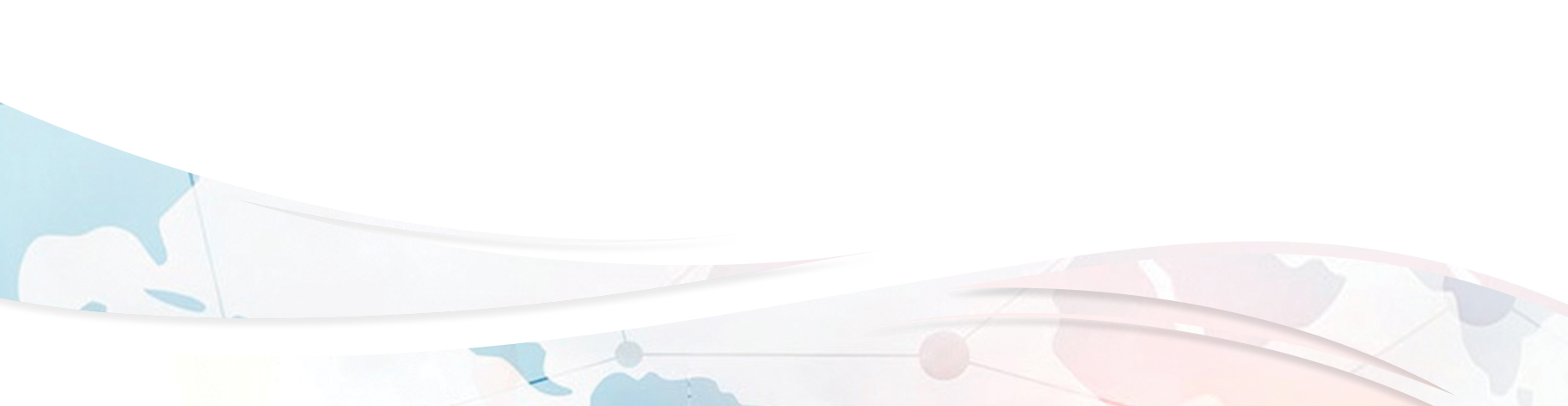 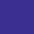 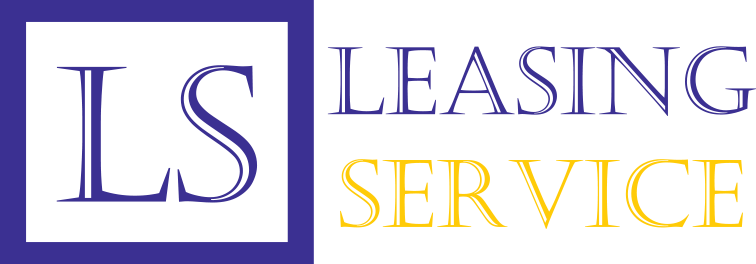 Вартість послуг
Від 5% від вартості проекту (залежно від пакету послуг).

Можлива фіксована сума – від 300 грн за 1 співробітника.

Платежі двічі на місяць.

"Ефект масштабу" – що більше працівників і вища їхня зарплата, то менший % винагороди агенції.
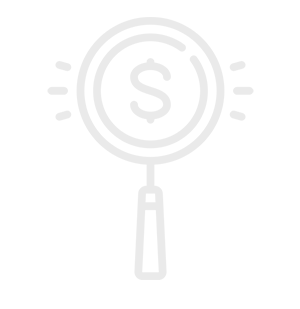 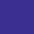 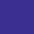 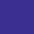 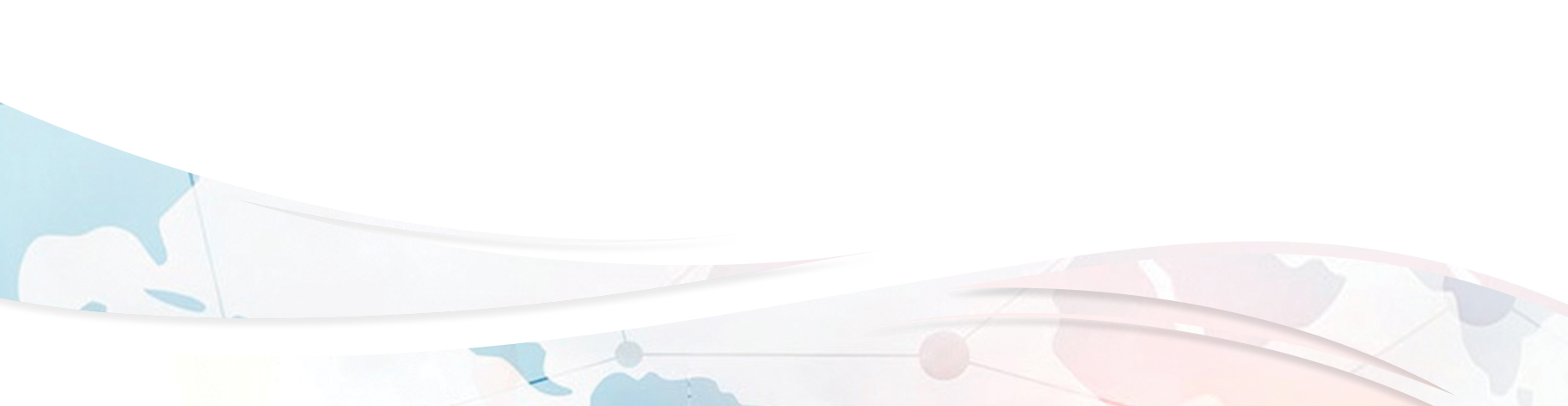 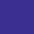 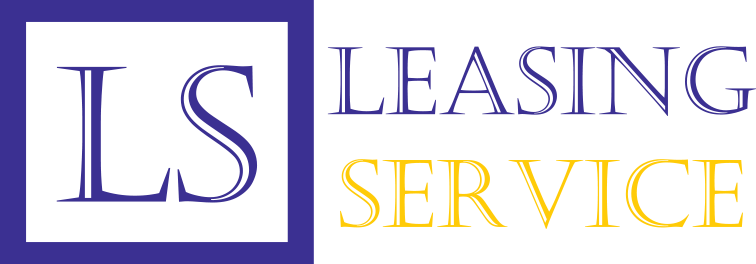 З чого почати?
Практичний початок – половина успіху. Пропонуємо обрати 
з 2 варіантів.

 
    "Пілотний проект" – аутстафінг 1-2 нових співробітників на обмежений термін з оформленням усіх документів.

 
    "Сміливий старт" – можливість скористатися нашою спецпропозицією та заощадити до 40 000 грн на рік.
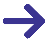 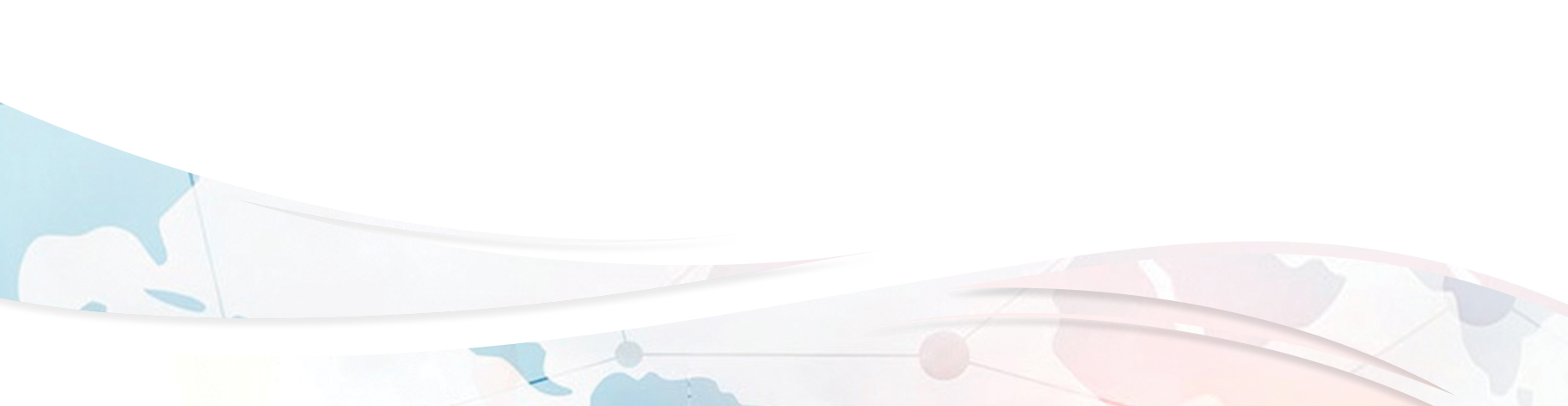 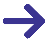 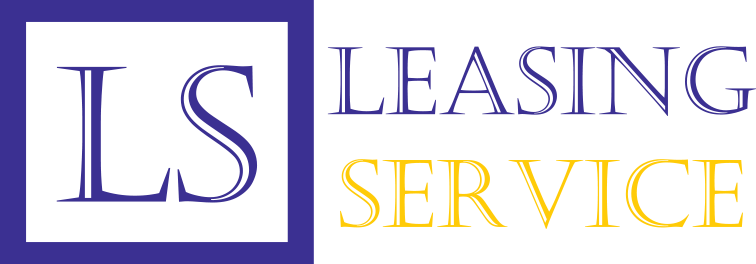 Це просто!
Передайте нам функції працедавця, які приносять вам не гроші, а клопіт. 
Щоб максимально сконцентруватися на своїх прибутках!




Дзвоніть: +38 (067) 466-44-39
Пишіть: klim@actiong.com.ua
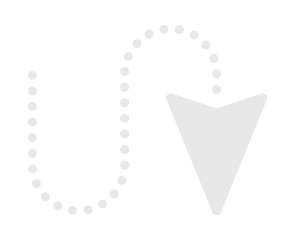 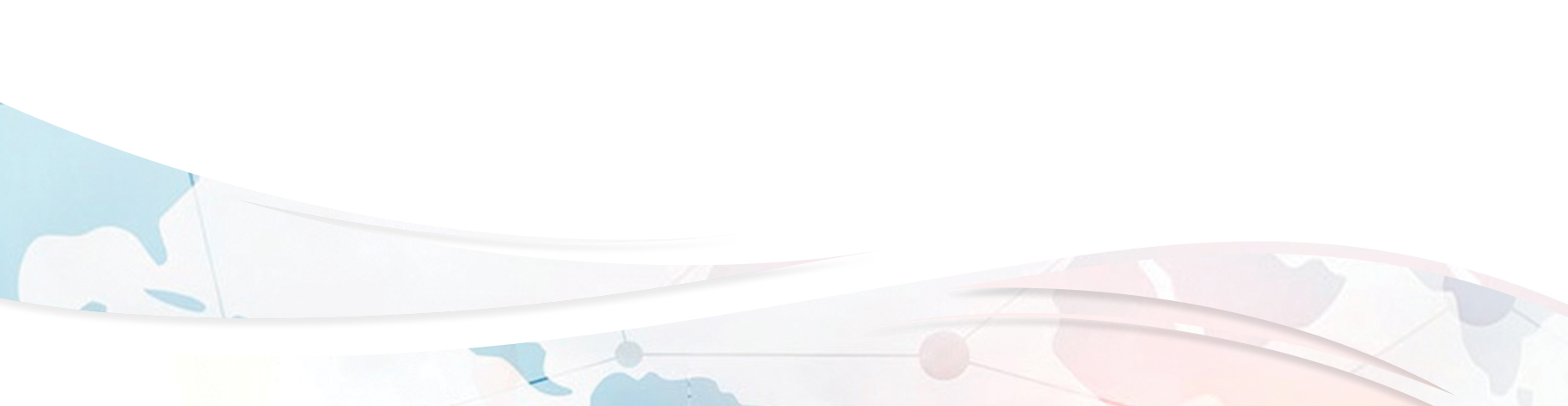